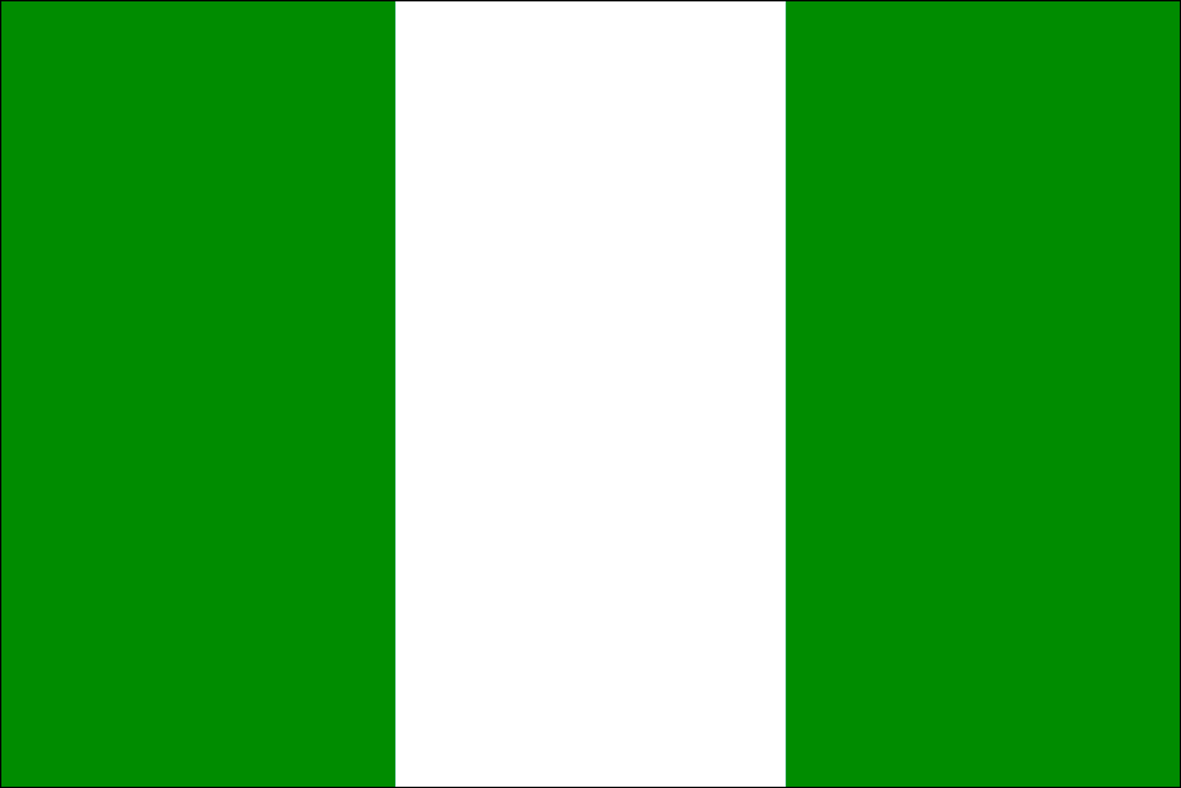 [Speaker Notes: Flag of Nigeria! 
White - peace and honesty 

Green - hope, joy and love and in many cultures have a sacred significance
http://www.vexillologymatters.org/nigerian-flag.htm]
[Speaker Notes: Nigeria is located in Africa, this is a map of Africa and a few other locations in Africa~]
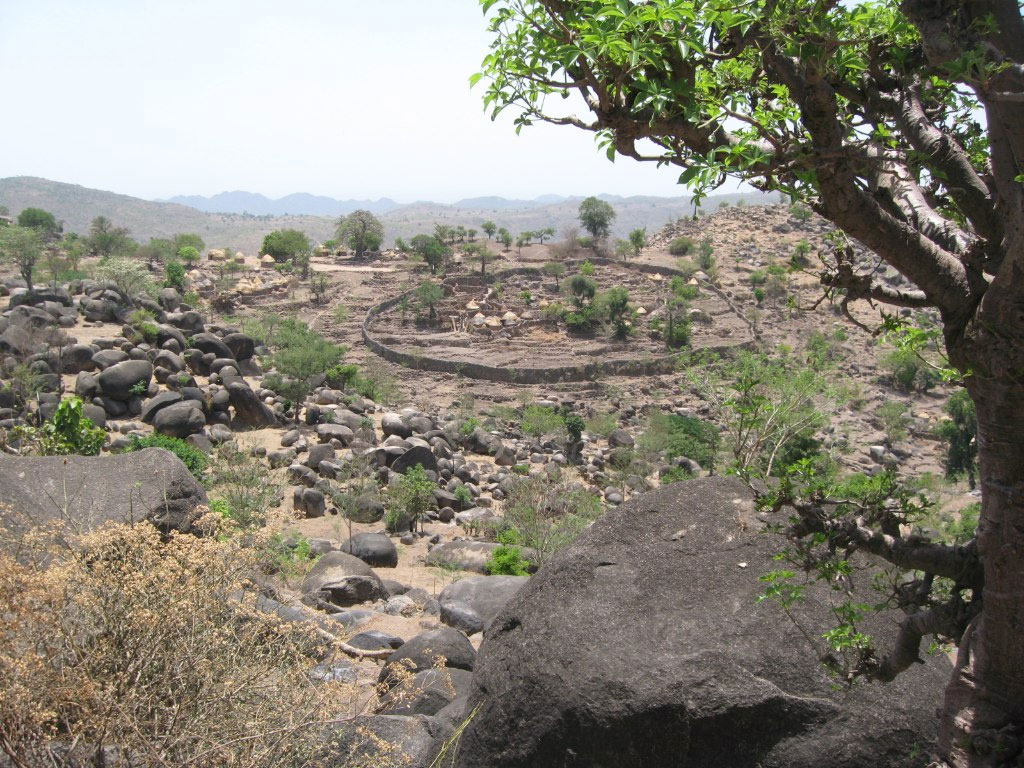 [Speaker Notes: This is the landscape of Nigeria~]
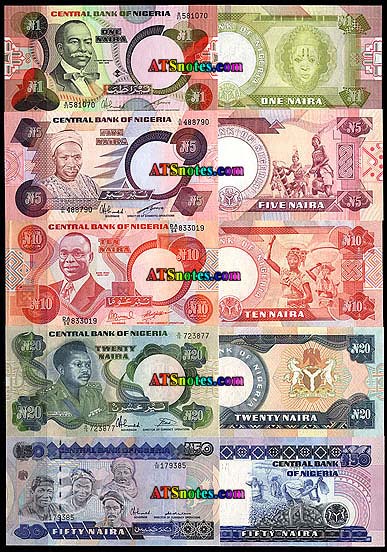 [Speaker Notes: Nigerian naira
Nigerian currency]
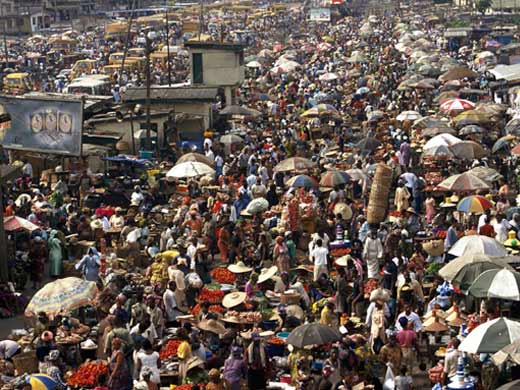 [Speaker Notes: Population: 162,470,737 (2011) 
162 million people as of 2011, so its very overpopulated.]
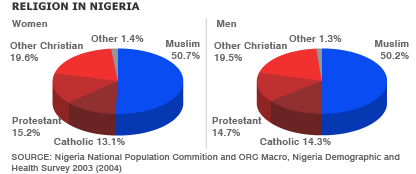 [Speaker Notes: Religion in Nigeria.
Half of Nigeria religion is muslim. While the other religions are Catholic, Protestant, Christian and other.]
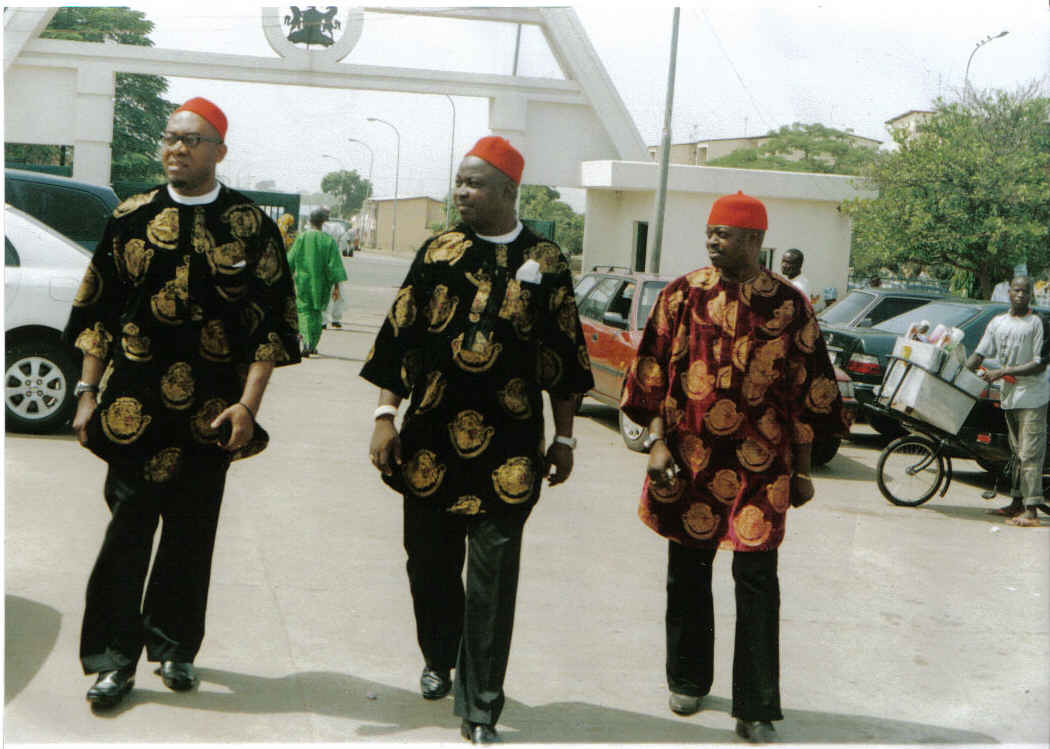 [Speaker Notes: Nigerian Men's traditional clothing 
http://www.mapsofworld.com/nigeria/culture/clothing.html]
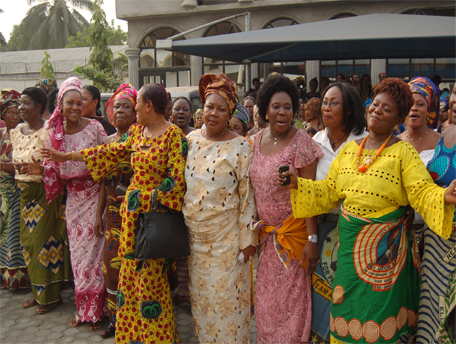 [Speaker Notes: Nigeria Women's traditional clothing
http://www.mapsofworld.com/nigeria/culture/clothing.html]
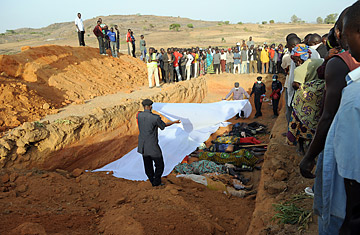 [Speaker Notes: http://www.time.com/time/world/article/0,8599,1971010,00.html]
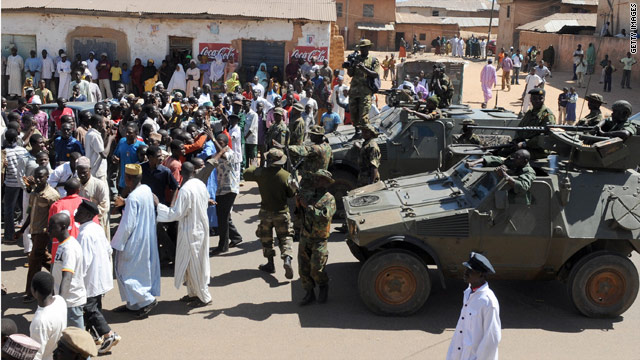 [Speaker Notes: Religion battle.]
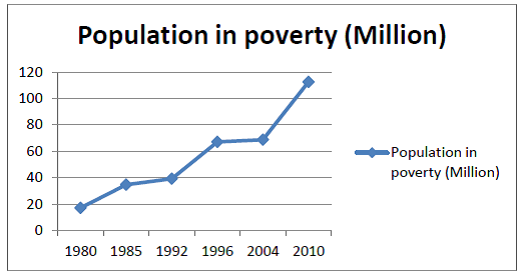 [Speaker Notes: Poverty rising chart.]
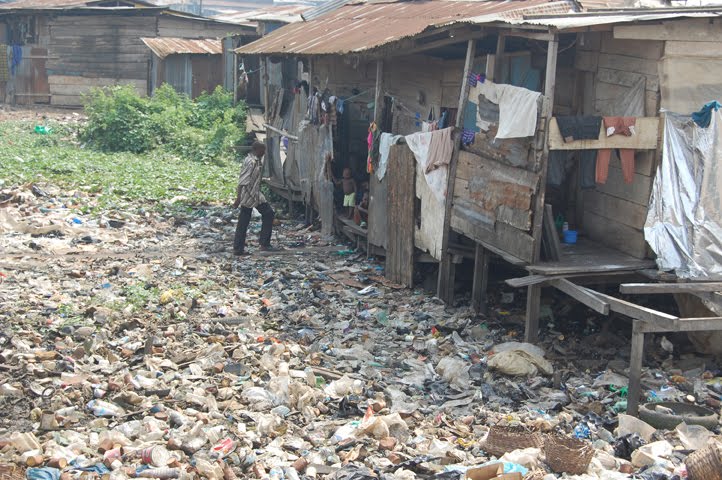 [Speaker Notes: http://www.bbc.co.uk/news/world-africa-17015873]
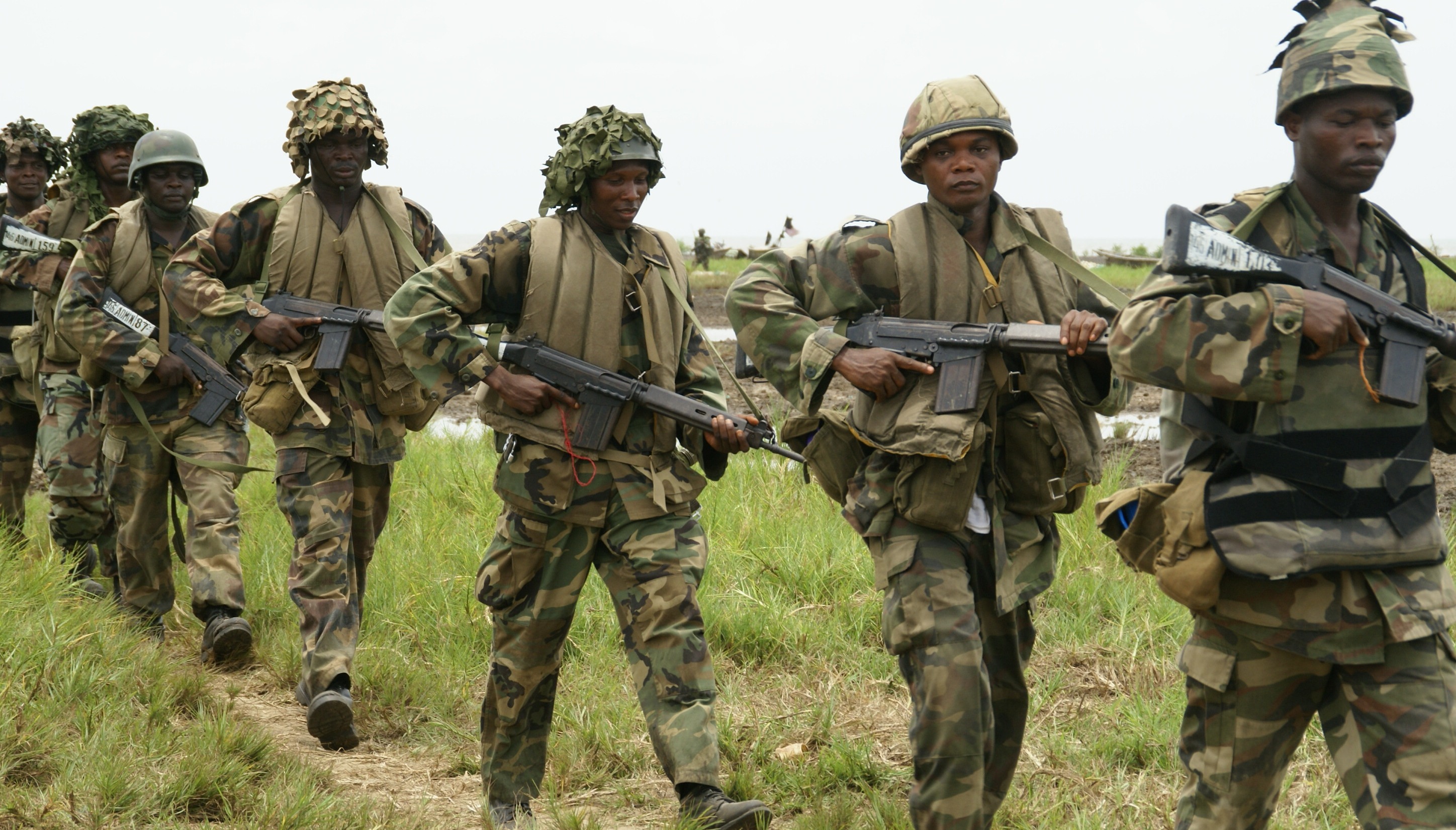 [Speaker Notes: Republic govt. Nigerian army.]
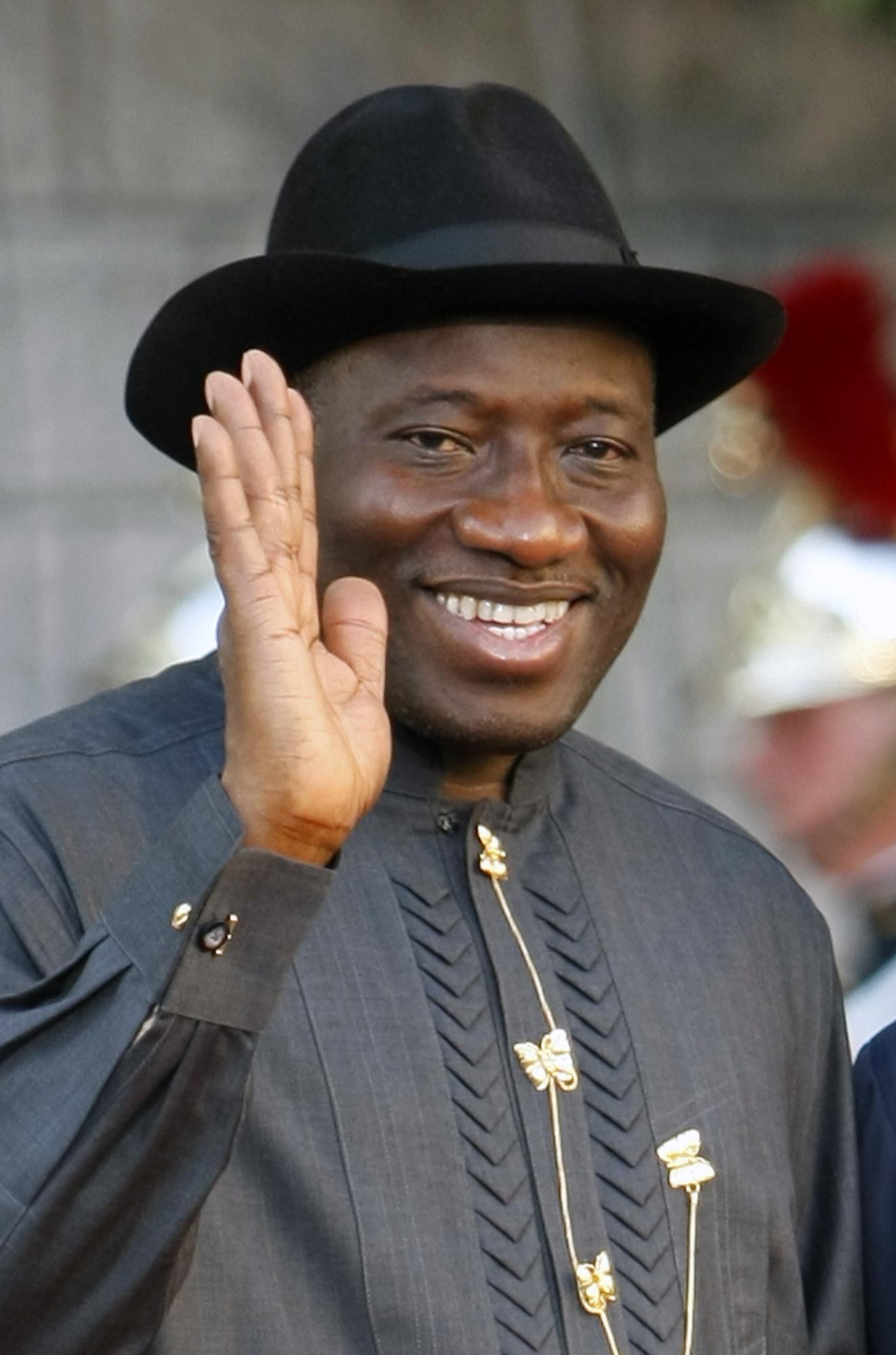 [Speaker Notes: Goodluck Jonathan – president]